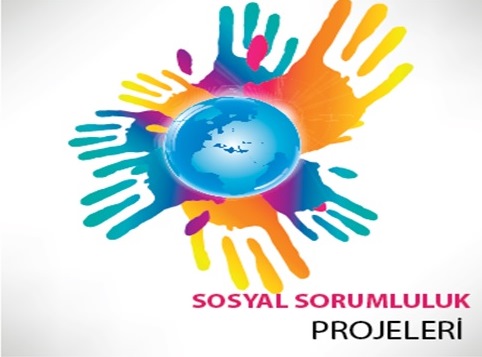 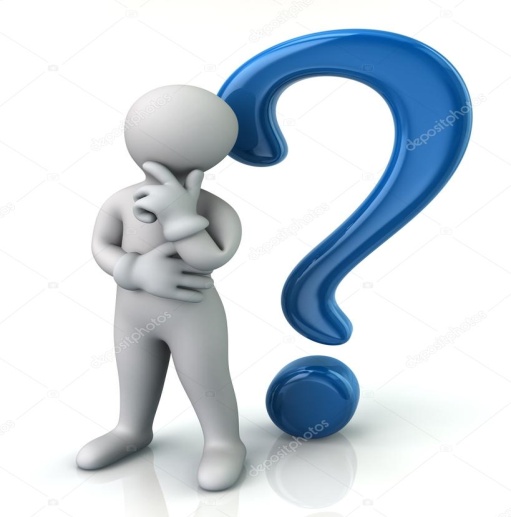 Sosyal Sorumluluk Nedİr?
Tolga YILDIRIM  - Coşkun BAKAR – Sosyal Sorumluluk Proje Geliştirme Komisyonu
TIP FAKÜLTESİ
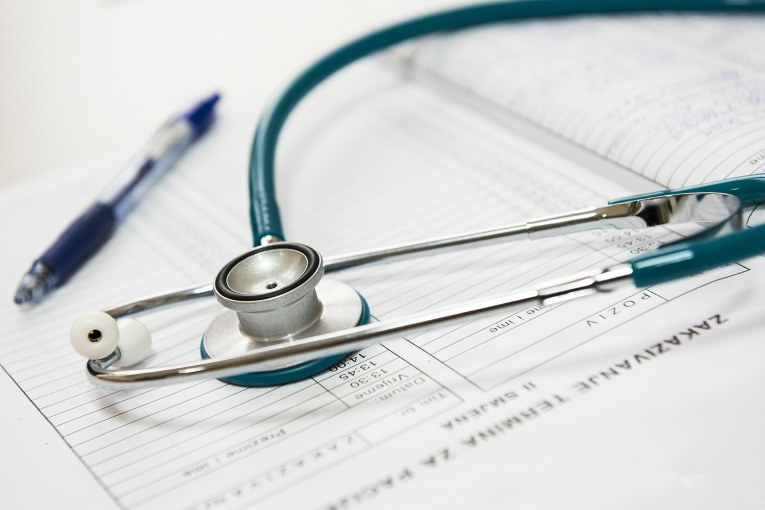 EĞİTİM
ARAŞTIRMA
HİZMET
TIP FAKÜLTESİ
Tıp Fakültesinin kurumsal amaçları;
Fakültenin sosyal yükümlülüklerini  dikkate alarak belirlemiş,
Eğitim, araştırma ve hizmet öğelerini ayrı ayrı içerecek şekilde düzenlenmiş,
Geniş katılımla tanımlanmış fakülte ve toplumla paylaşılmış olmalıdır
EĞİTİM
ARAŞTIRMA
HİZMET
Sosyal sorumluluk projelerİ ve akredİtasyon
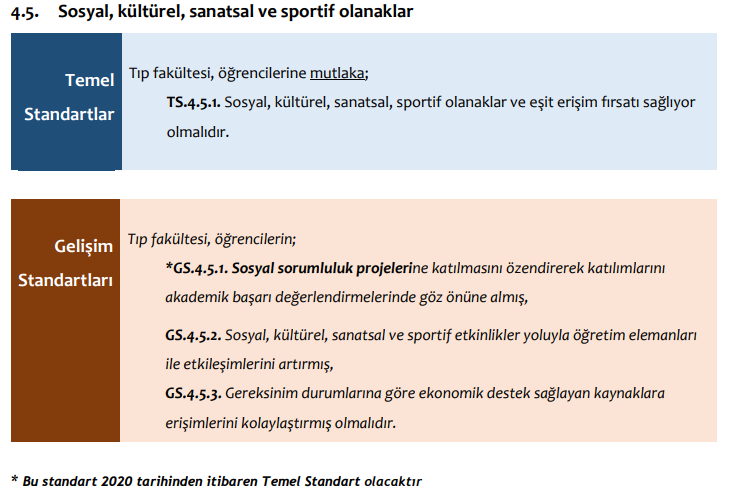 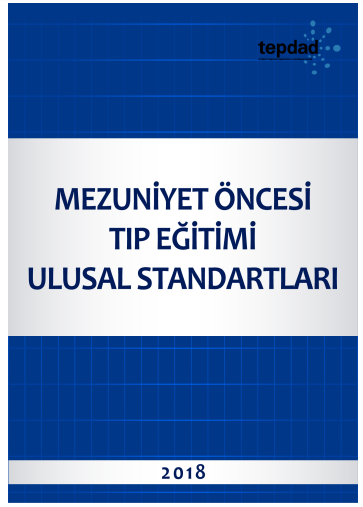 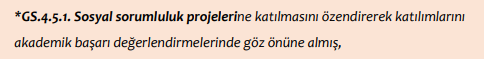 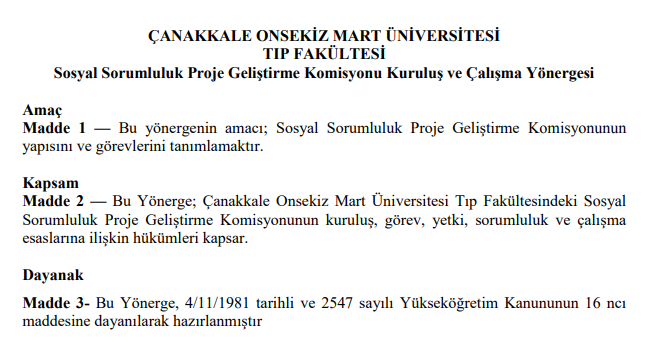 SOSYAL SORUMLULUK
Sosyal sorumluluk, etik çerçevede bir kurumun ya da bir bireyin kendi çıkarlarının olduğu kadar toplumun genel çıkarlarının yararına da hareket etmesi durumudur.
Başarılı bir sosyal sorumluluk projesinin gerekleri
Düzenleyen kurumla gerçekleştirilen proje arasındaki bağlantı.
Toplumun gereksinimlerini karşılayacak şekilde düzenlenmiş olması.
Projeleri kurumsal çaplara ulaştırabilmek.
Toplumun belli kesimlerine değil de tümüne hitap edebilmek.
Yeni Projelerle eski projenin sağlamlaşmasını sağlamak.
Başarı üçgenini oluşturabilmek.
[Speaker Notes: Başarı üçgeni :Kamu , özel sektör, sivil toplumun birlikte çalışması. Bu üçgeni sağlayamayan çalışmalar ya sürdürülemiyor yada başarısı yüksek olamıyor.
Uluslar arası standartlara uymak..
Bir alanda yoğunlaşmış kuruluşlar o alanda büyük işler başarabiliyorlar.
İnsanlar veya toplumlar arsında hayırseverlik yarışını başlatabilmek .]
Uluslararası standartlara uymak.
Tek bir alanda yoğunlaşmak.
İnsanlar ve toplumlar arasında hayırseverlik yarışını başlatabilmek.





Olumlu bir sonuca ulaşması ,ulaşamaması durumunda toplumun geri kalan kısmına örnek olabilmesi.
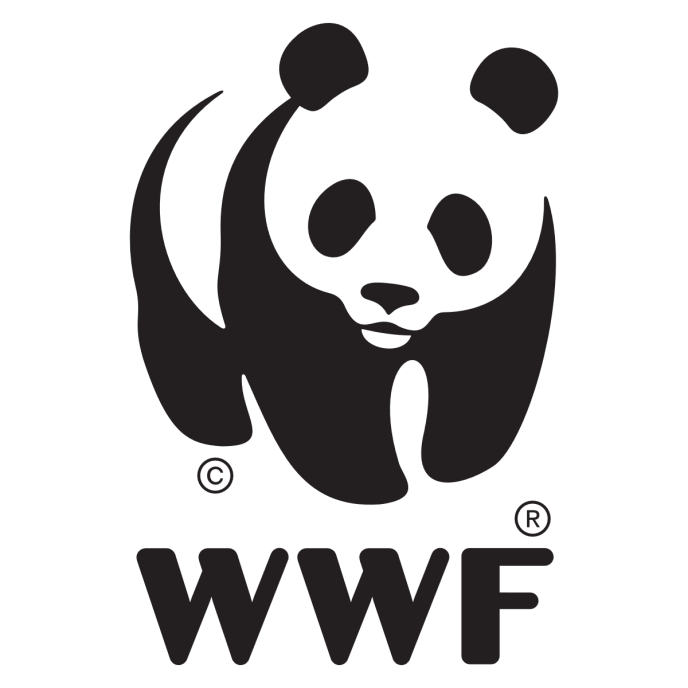 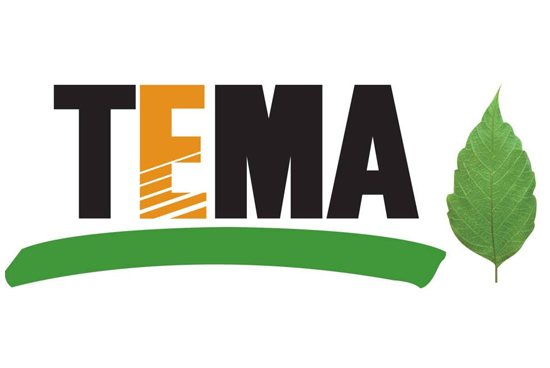 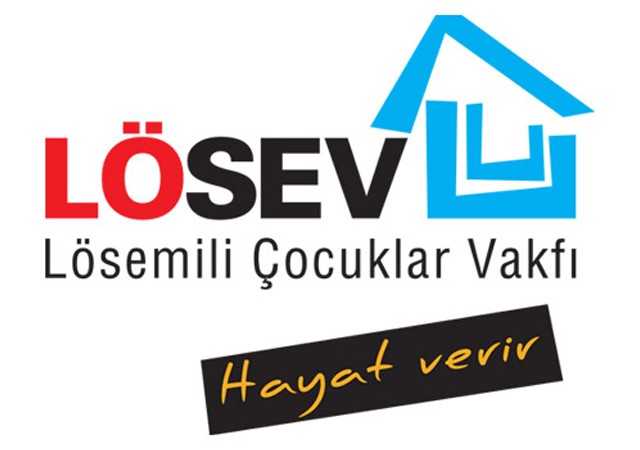 Sosyal sorumluluk projelerinin kurumlar için önemi
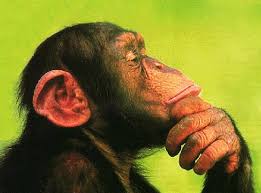 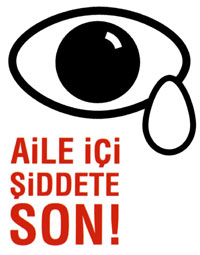 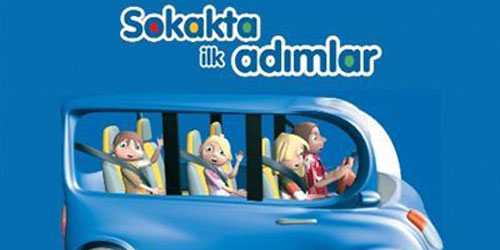 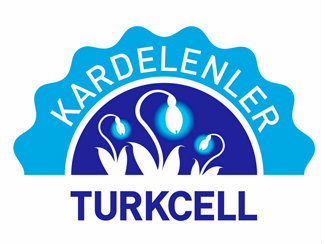 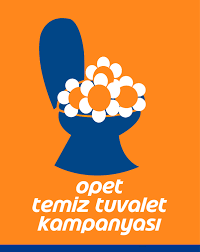 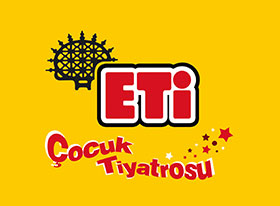 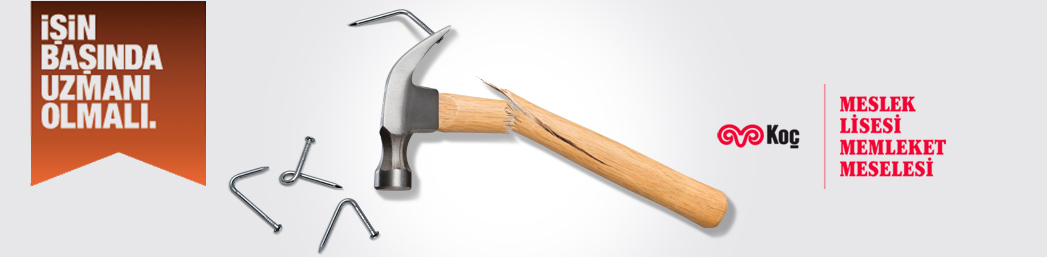 [Speaker Notes: Baba beni okula gönder
Opet temiz tuvalet
Eti Çocuk tiyatrosu]
Sosyal sorumluluk projelerineyi amaçlar
İlgilenilen sorunda çözüme ulaşmak.
Toplumda yardımlaşma ve paylaşma bilincini oluşturmak.
Geleceğe umutla bakabilecek bir toplum bilinci yaratmak.
Ticari kuruluşlar için reklam ve güven kazanmak.
Sosyal sorumluluk projeleri nasıl yürütülür
Problemin belirlenmesi.
Problem hakkında çözüm yolları üretilmesi veya bu yolların geliştirilmesi.
Çözüm yolunda ulaşılabildiği kadar kişiyle iş birliği içinde olunması.
Gerekli kurumlar veya şahıslardan izinlerin alınması.
Çözüm içerisinde belirlenen sürede sonuca ulaşılması.
Bu projelerde çalışanlar nasılkazanımlar elde eder
Toplumsal duyarlılık bilinçlerinde artış.
Yaşadıkları sorunlara karşı çözüm üretebilme alışkanlığı.
Proje planlama ve yürütebilme becerisi kazanmaları.
Ekip kurabilme ve ekip çalışması yapabilme alışkanlıkları.
Kişisel bilgilerini toplumun ihtiyaçları dahilinde kullanabilme.
Sosyal sorumluluk projelerivetıp fakültesi öğrencileri
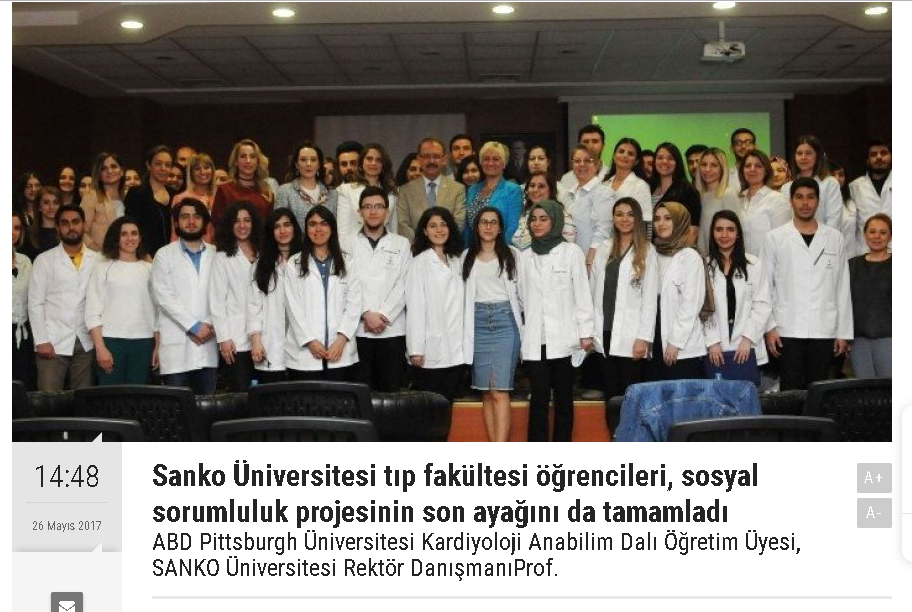 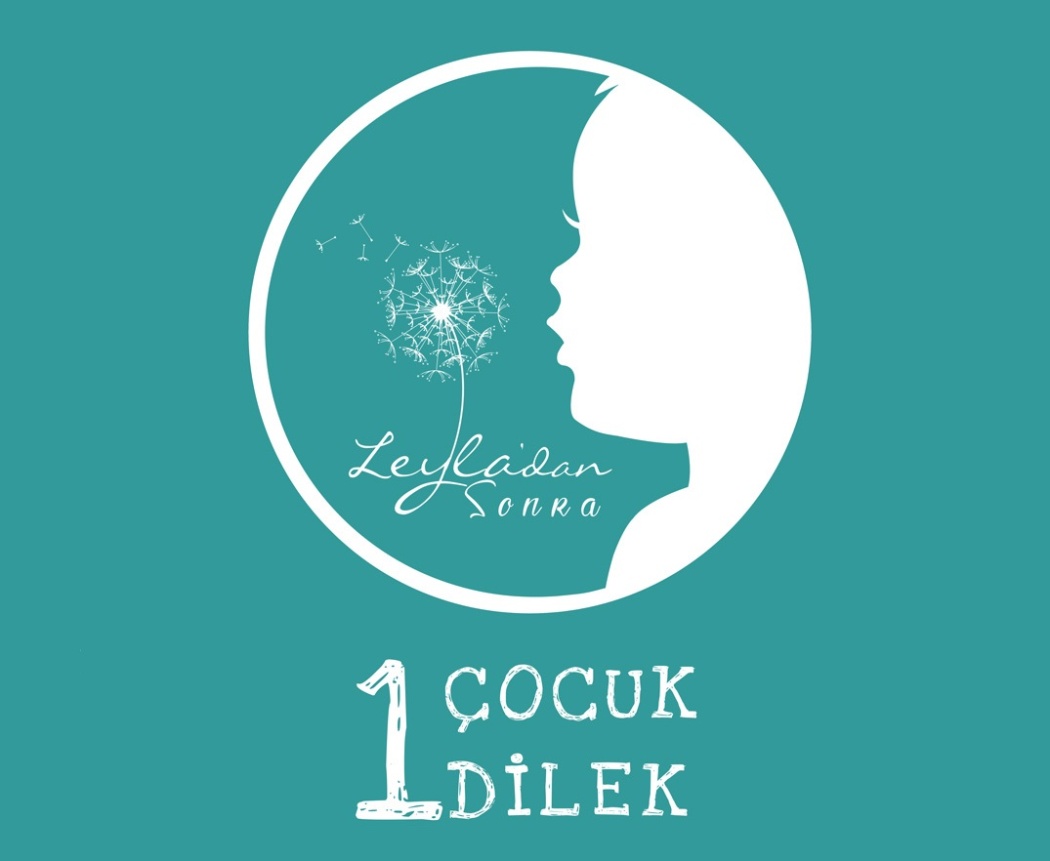 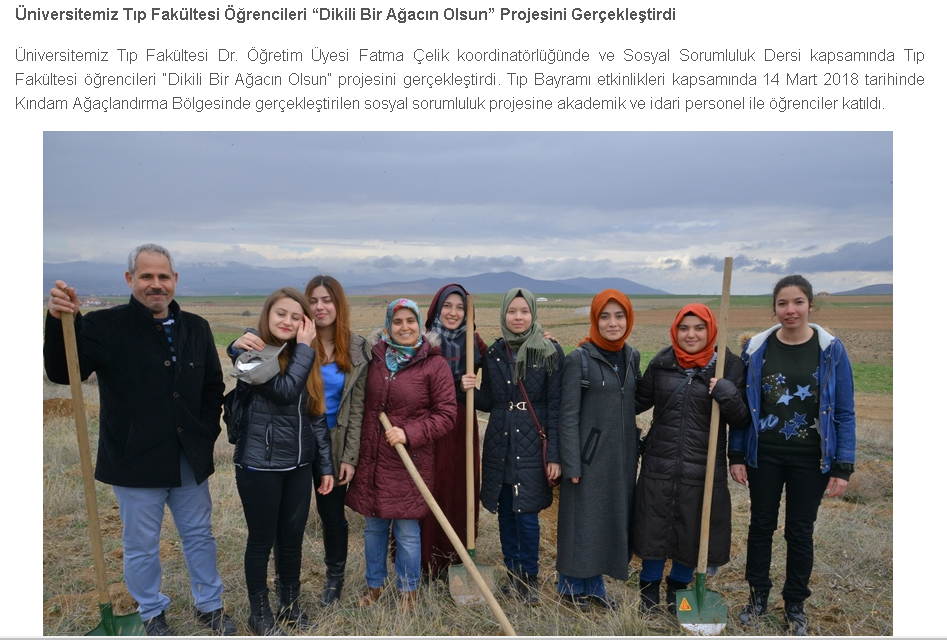 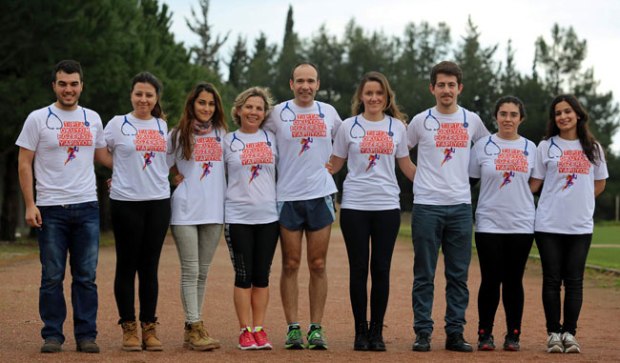 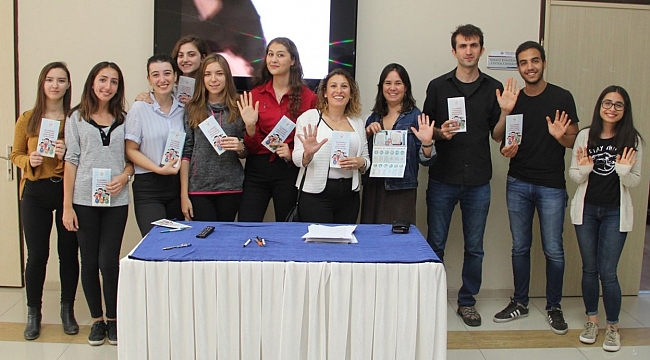 [Speaker Notes: Leyladan sonra : 3 Tıp öğrencisi hastanede ziyaret ettikleri leyla adlı çocuğun ölümüyle böyle bir çalışma başlatmışlar. Çalışmanın amacı hastanedeki çocukların birer dileklerini yerine getirmek. Amaçları asla bağış toplamak değil çünkü çocukların isteklerinin çok büyük şeyler olmadıklarını farketmişler.]
Ne yapacağız?
Yeni fikirler üreteceğiz..
Bu fikirleri hayata geçirmek için ekip kuracağız..
Danışman öğretim üyesi bulacağız..
Bir proje hazırlayacağız..
Projenin amacı,
Çalışma yöntemleri,
Çalışma takvimi, 
Beklenen sonuçlar,
Değerlendirme kriterleri, belirlenecek..
Projenin uygulanması için Sosyal Sorumluluk Komisyonuna başvuracağız..
Projeyi uygulayacağız..
Sonuçları değerlendireceğiz..
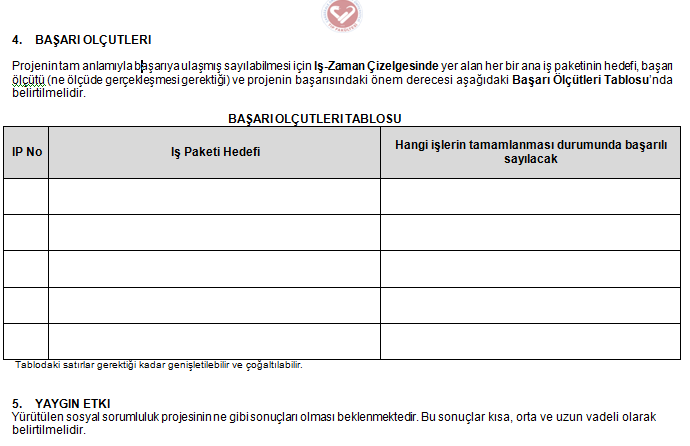 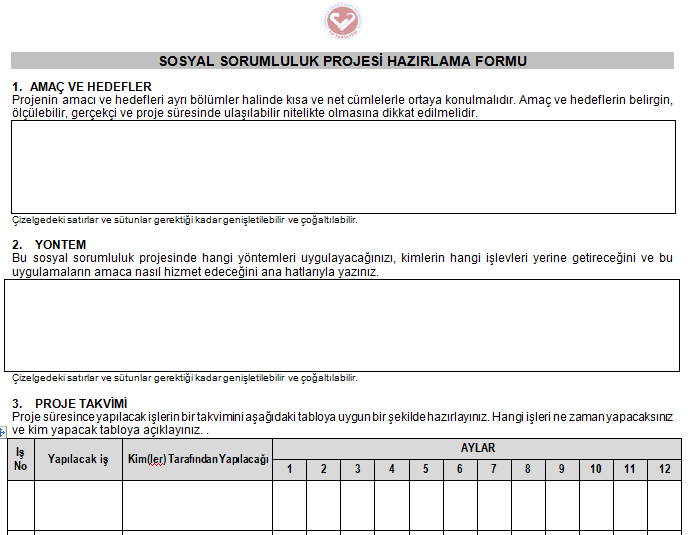